ONGOING CHILD ASSESSMENT:PLANNING FOR ASSESSMENT
SPRING 2014
FRAMEWORK FOR EFFECTIVE PRACTICE SUPPORTING SCHOOL READINESS FOR ALL CHILDREN
OBJECTIVES
Planning for assessment includes deciding ahead of time:
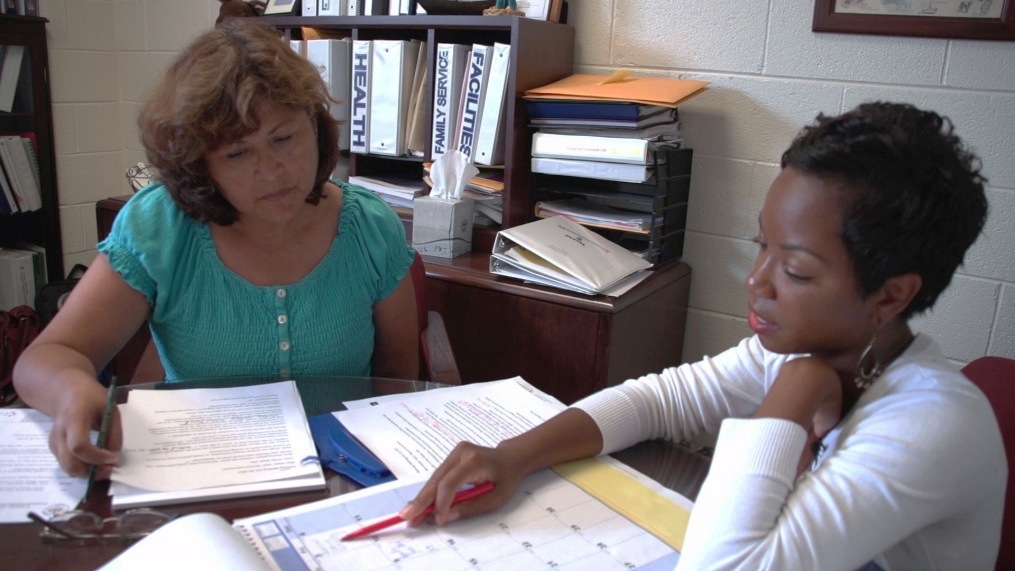 Which skills to observe
Which method to use
Which time and location is best
Who is responsible for documenting each observation
PLANNING FOR ASSESSMENT IN the Assessment-Instructional Cycle
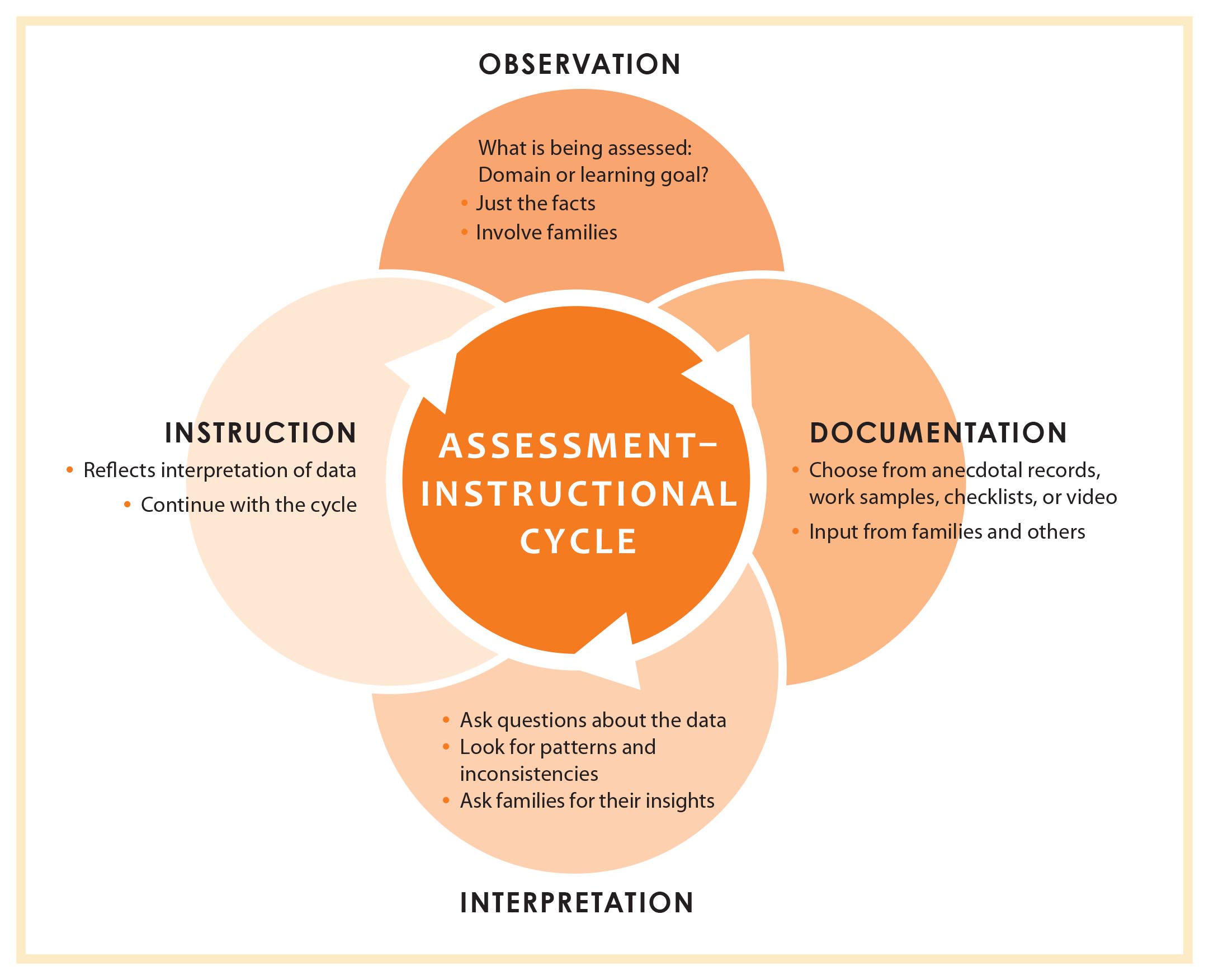 CRYSTAL AND ELLENPLAN FOR ONGOING ASSESSMENT
Planning for Assessment
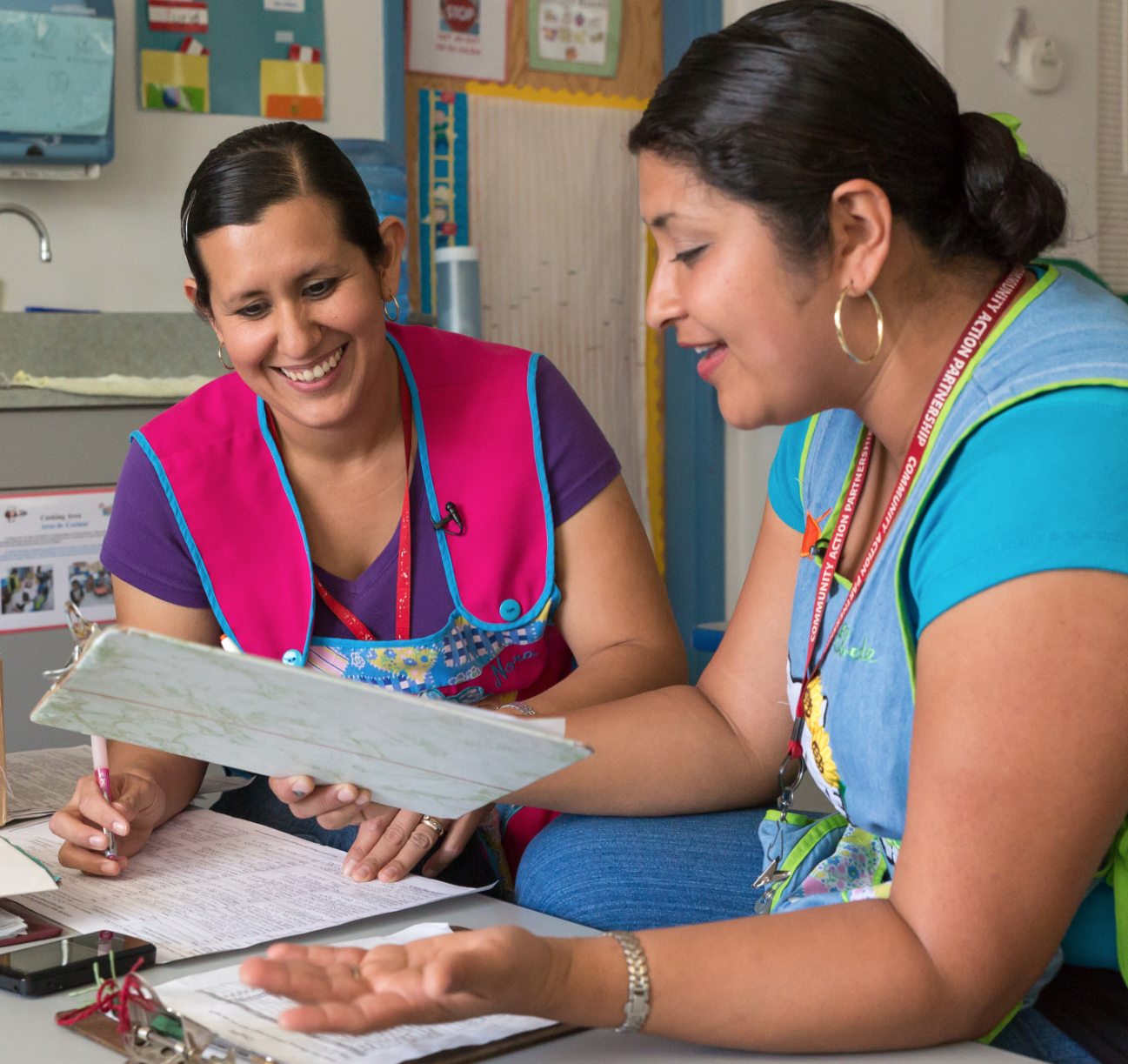 What
How
When
Who
what to assess: LEARNING GOALS
Planning what to Assess
Start with universal learning goals for all curriculum areas for the whole class.
Set specific goals for children who may need a bit of extra help to stay on track.
Include goals for children with Individualized Education Programs (IEPs) or Behavior Support Plans (BSPs).
Planning how to assess:Assessment METHODS
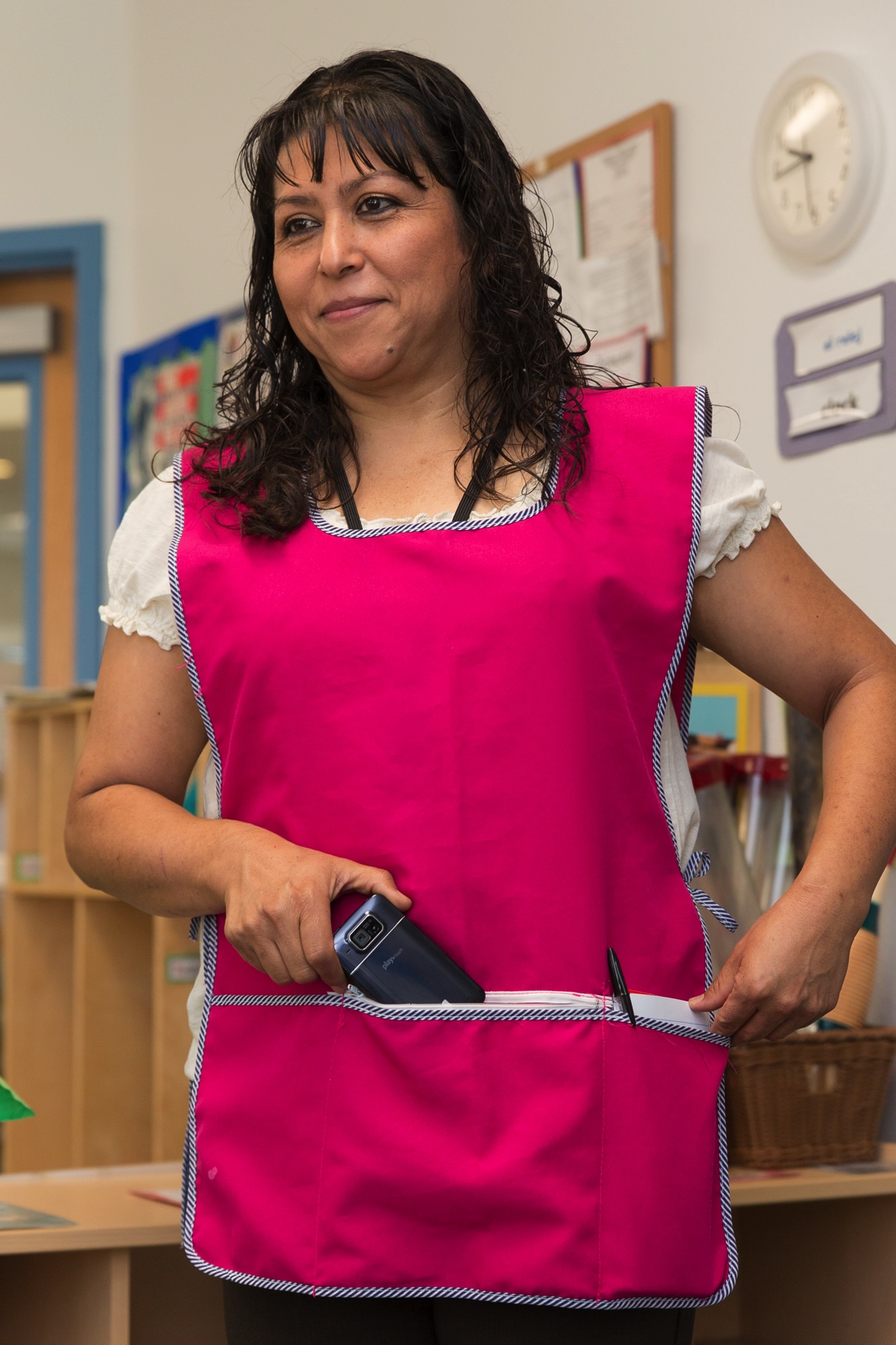 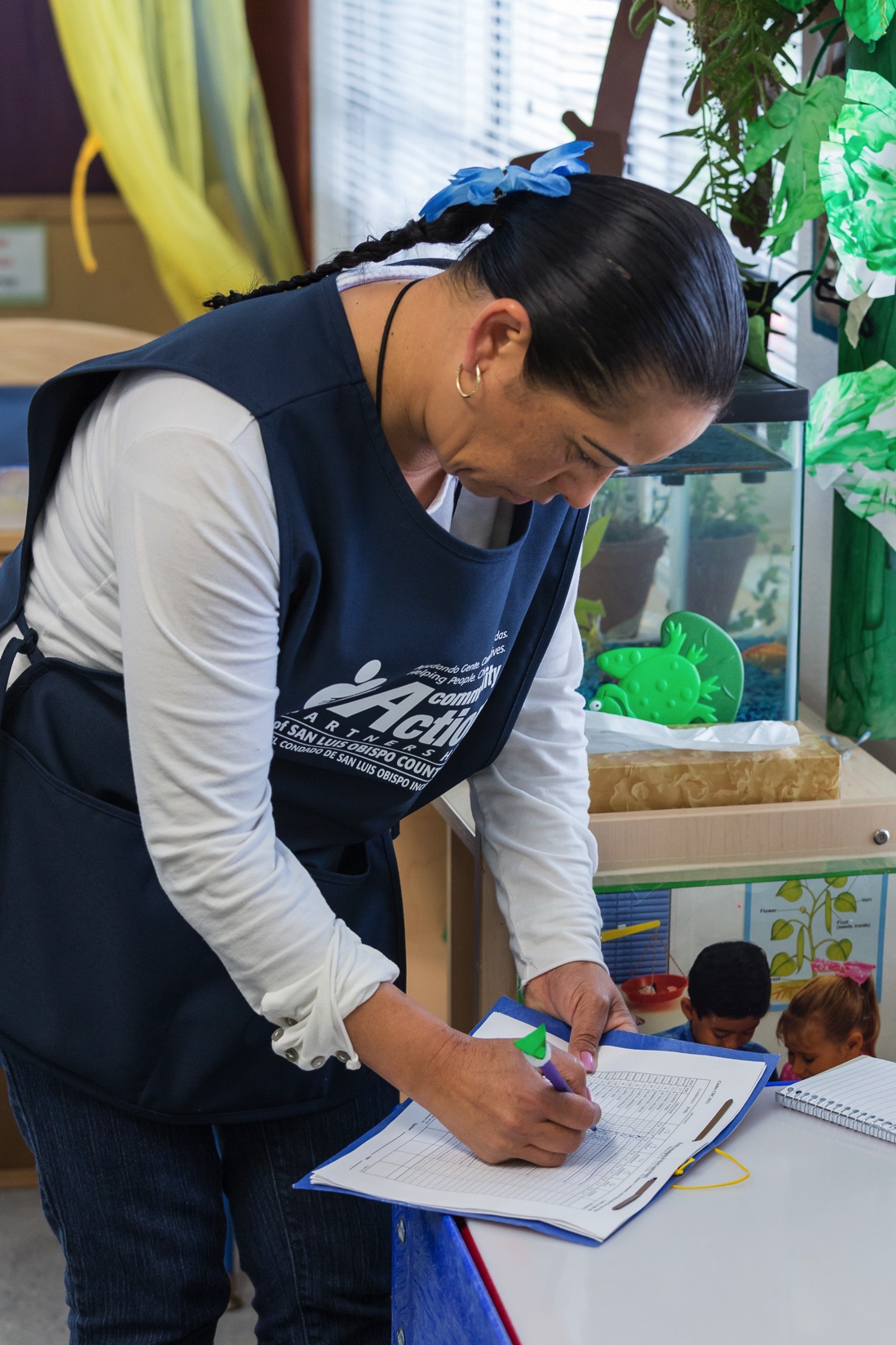 Anecdotal Records
Work Samples
Checklists
Video
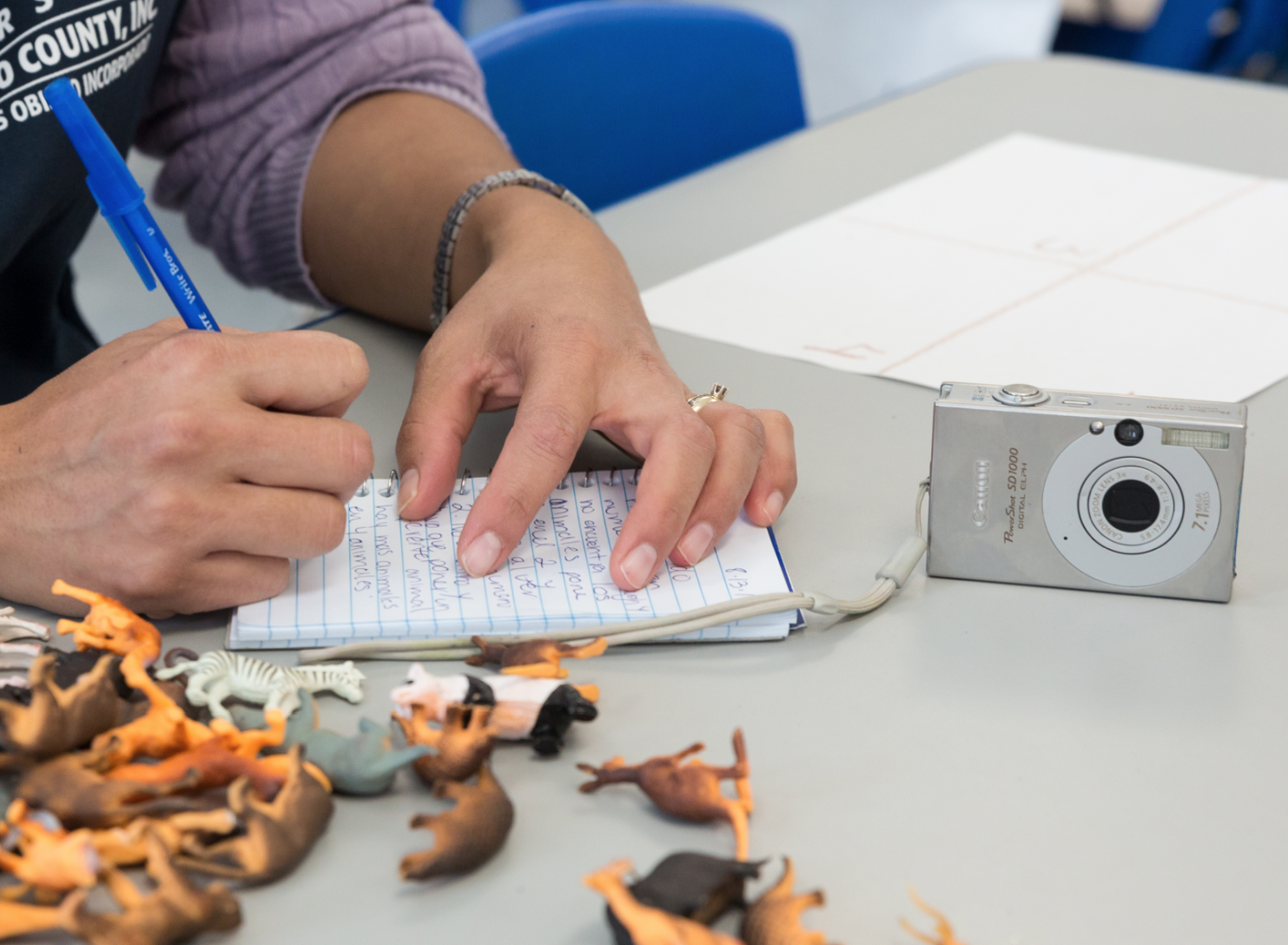 Planning how to assess:Get Organized!
Planning When to assess:Assessment PLANNING Matrix
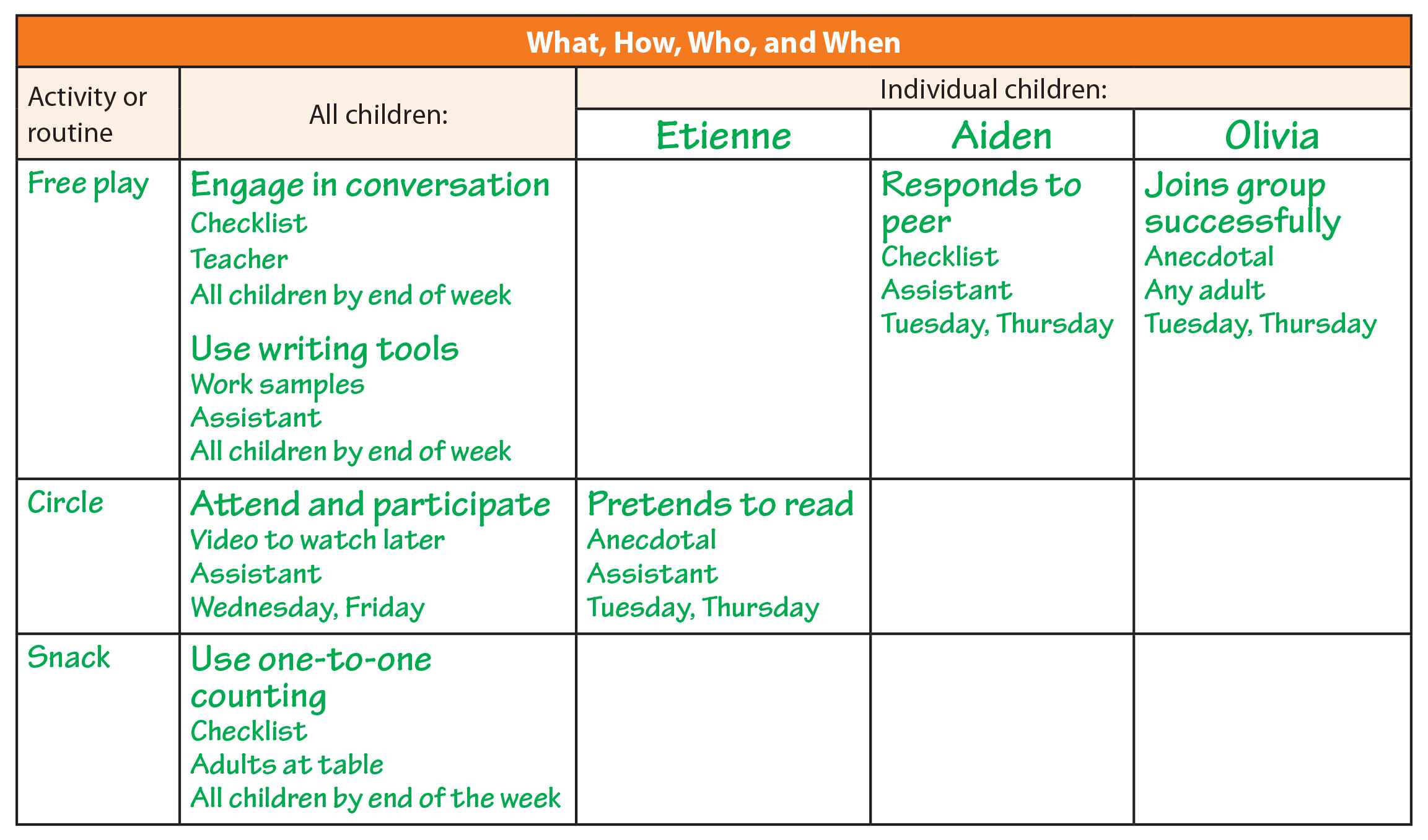 PLAN FOR SHARING
Plan for how and how often to review assessment information.
Schedule regular meetings with teaching teams and families to make decisions about teaching.
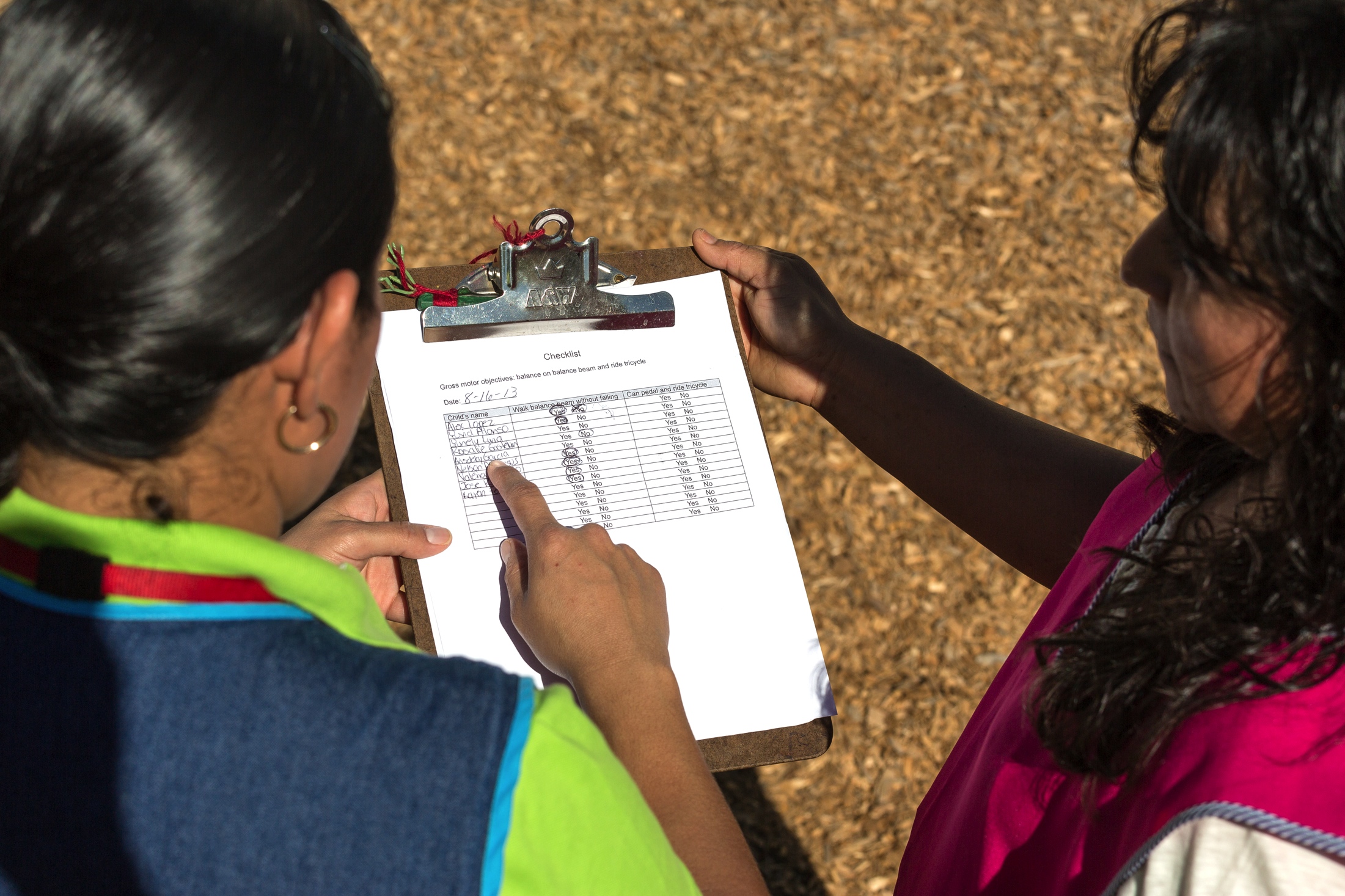 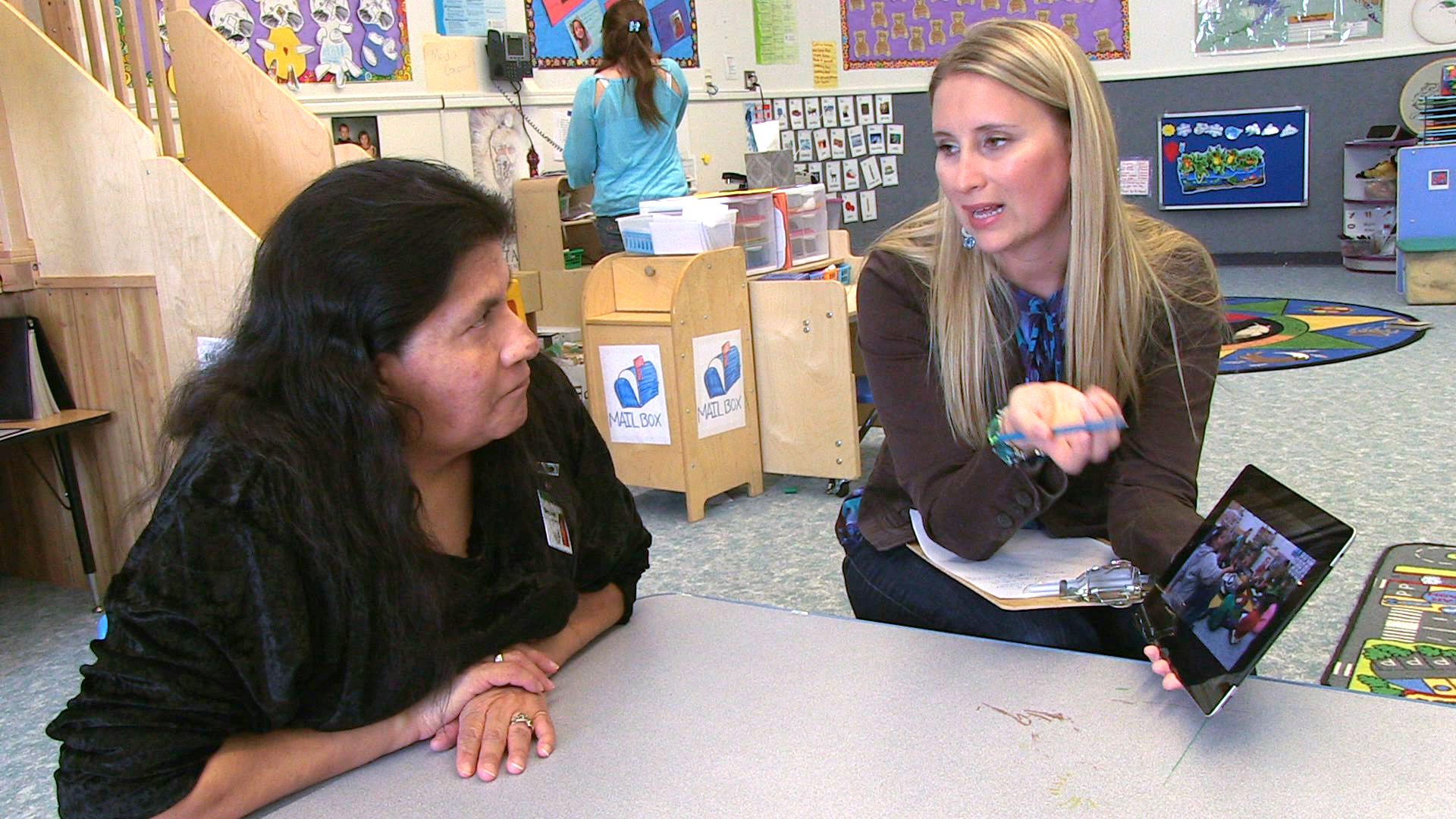 Summary: Planning for assessment
Develop a comprehensive assessment plan:
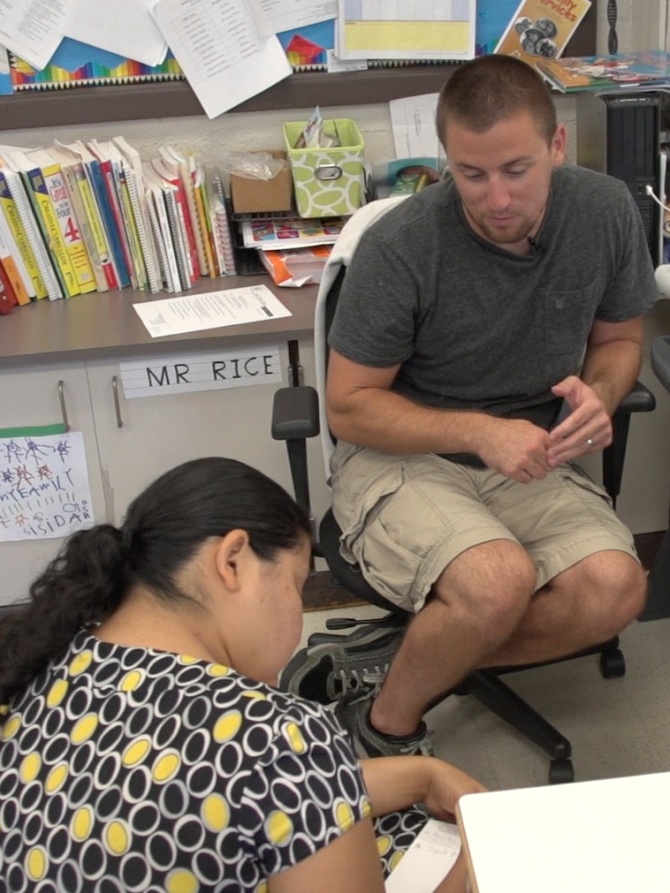 Determine which areas to assess.
Plan when to gather the information.
Choose an assessment method.
Develop a system to organize the information.
Involve team members in the planning.
Schedule times to review information to inform instruction.
Share information.
SPRING 2014